TTT2020
Optionen von TTT2020
10.11.2023
Gerhard Heder (HeSoWa)
1
Optionen von TTT2020
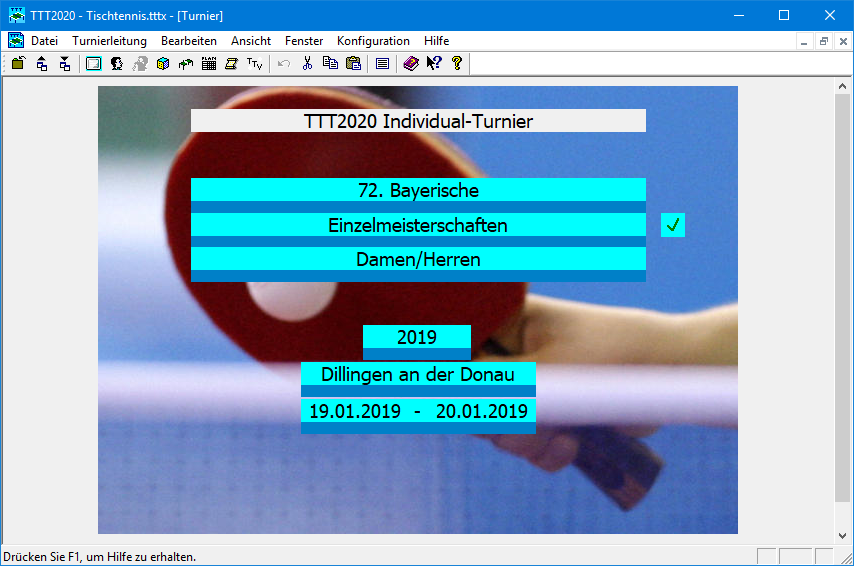 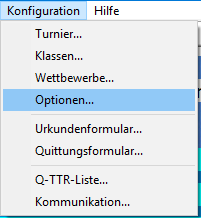 10.11.2023
Gerhard Heder (HeSoWa)
2
Optionen von TTT2020
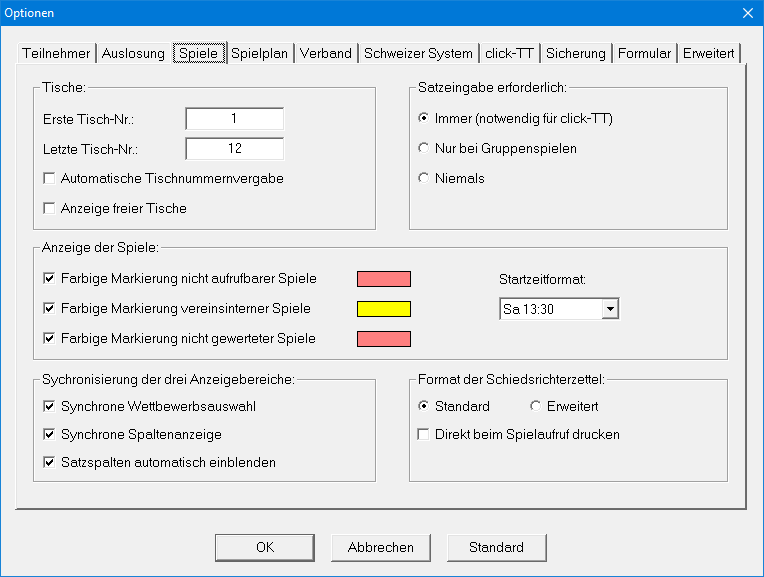 10.11.2023
Gerhard Heder (HeSoWa)
3
Optionen von TTT2020
Durch Klicken auf den Standard-Button werden die Optionen der aktuell angezeigten Seite auf den Standard direkt nach der Installation zurückgesetzt.
10.11.2023
Gerhard Heder (HeSoWa)
4
Optionen für Teilnehmer (Individual-Turnier)
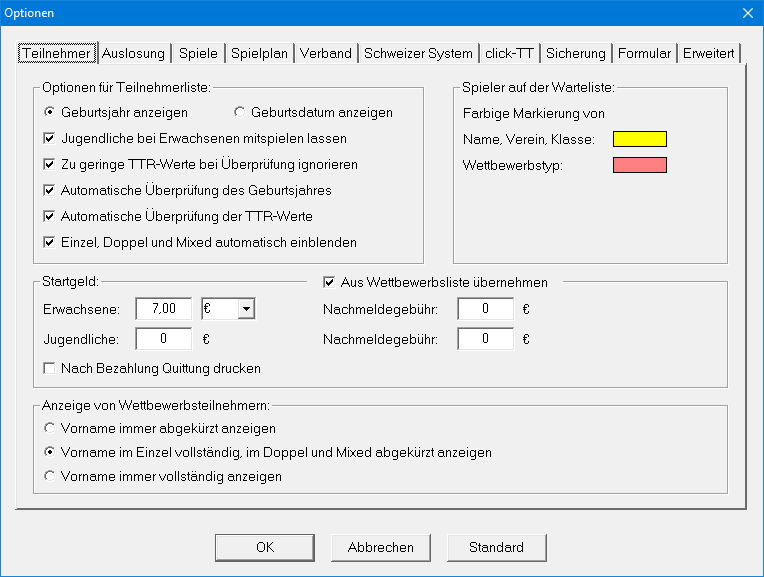 10.11.2023
Gerhard Heder (HeSoWa)
5
Optionen für Teilnehmer (Mannschaftsturnier)
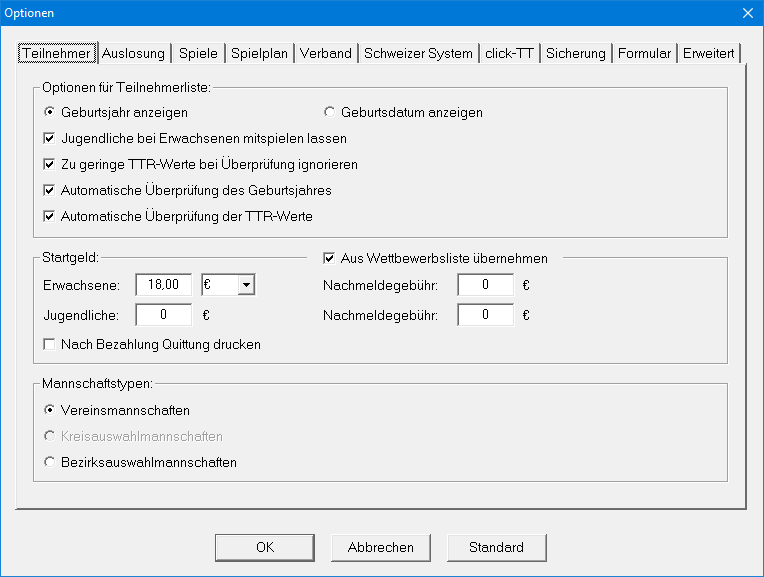 10.11.2023
Gerhard Heder (HeSoWa)
6
Optionen für Auslosung (Individual-Turnier)
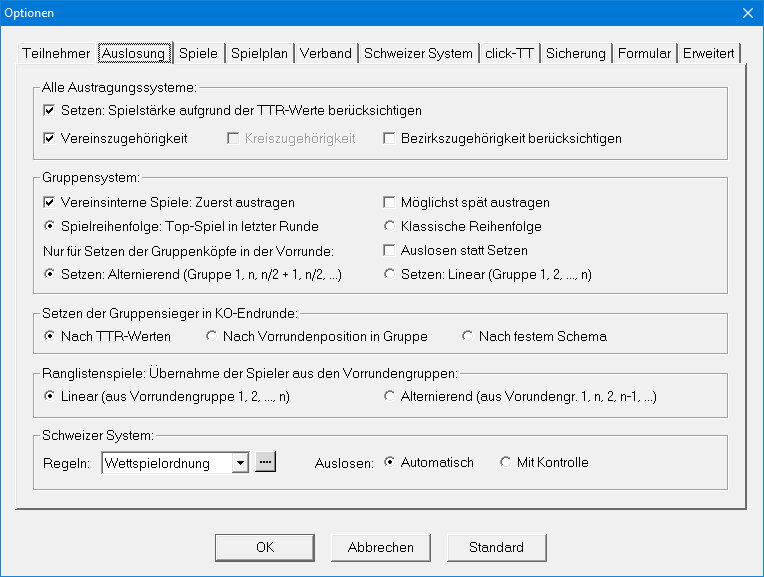 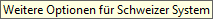 10.11.2023
Gerhard Heder (HeSoWa)
7
Optionen für Auslosung (Mannschaftsturnier)
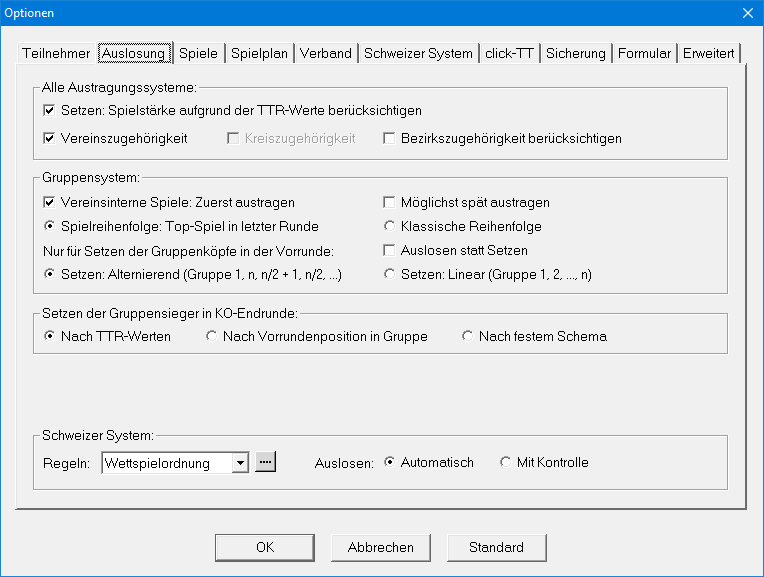 10.11.2023
Gerhard Heder (HeSoWa)
8
Optionen für Spielbetrieb (Individual-Turnier)
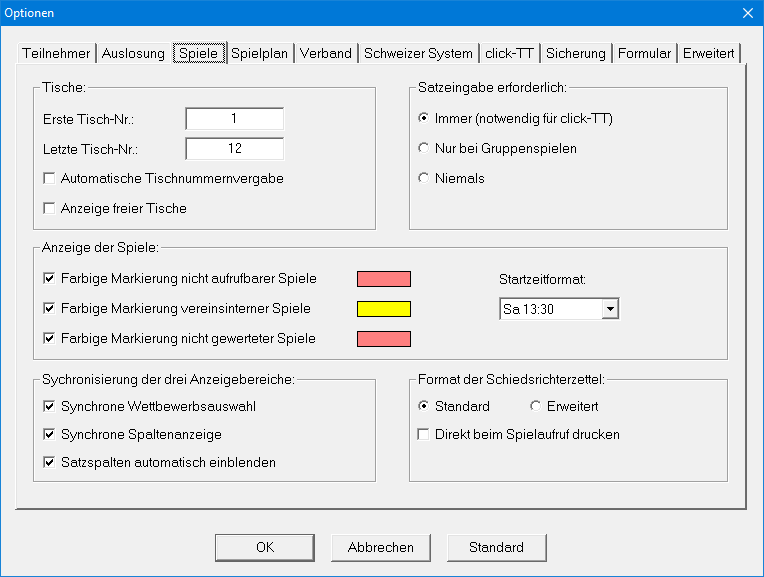 10.11.2023
Gerhard Heder (HeSoWa)
9
Optionen für Spielbetrieb (Mannschaftsturnier)
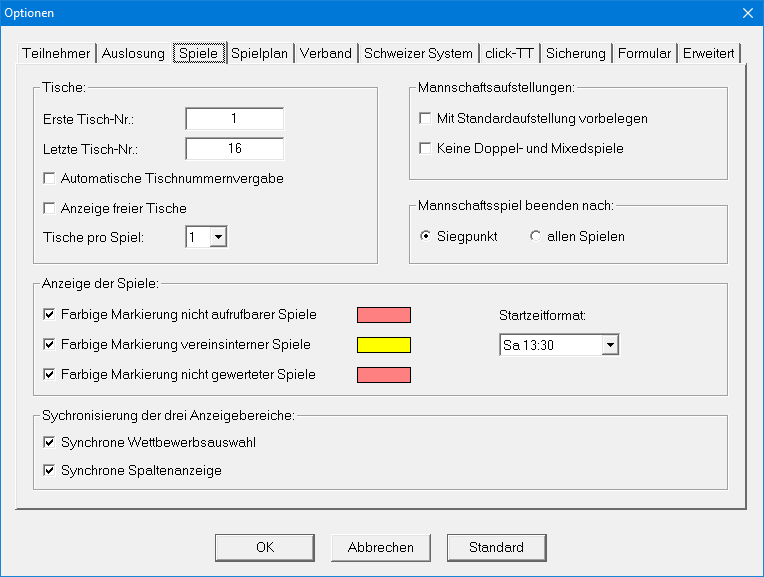 10.11.2023
Gerhard Heder (HeSoWa)
10
Optionen für Spielplan
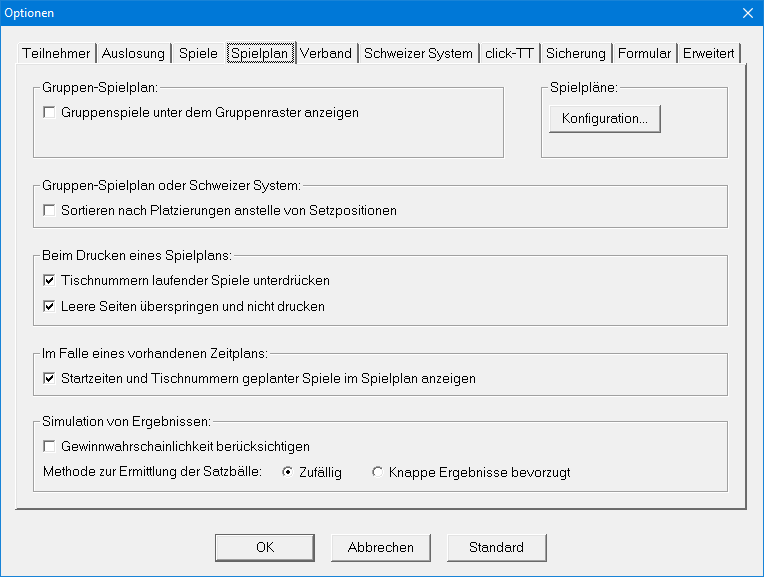 10.11.2023
Gerhard Heder (HeSoWa)
11
Optionen für Verband
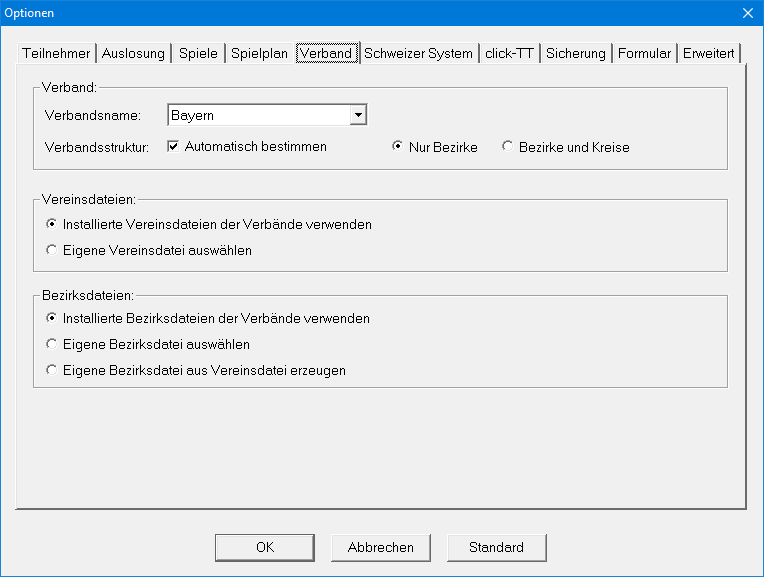 10.11.2023
Gerhard Heder (HeSoWa)
12
Optionen für Schweizer System
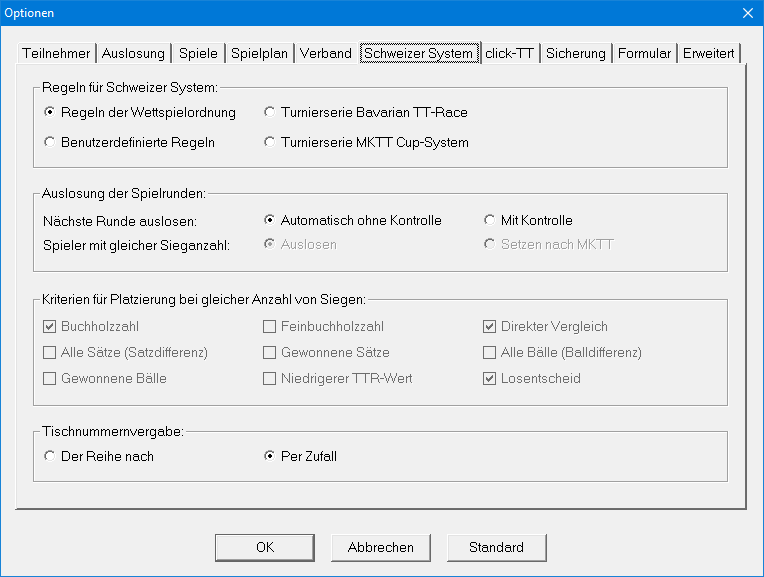 10.11.2023
Gerhard Heder (HeSoWa)
13
Optionen für Schweizer System
Für „BTTV Bavarian TT-Race“-Turniere müssen die Regeln auf der Seite Schweizer System entsprechend verstellt werden.
10.11.2023
Gerhard Heder (HeSoWa)
14
Optionen für click-TT (Individual-Turnier)
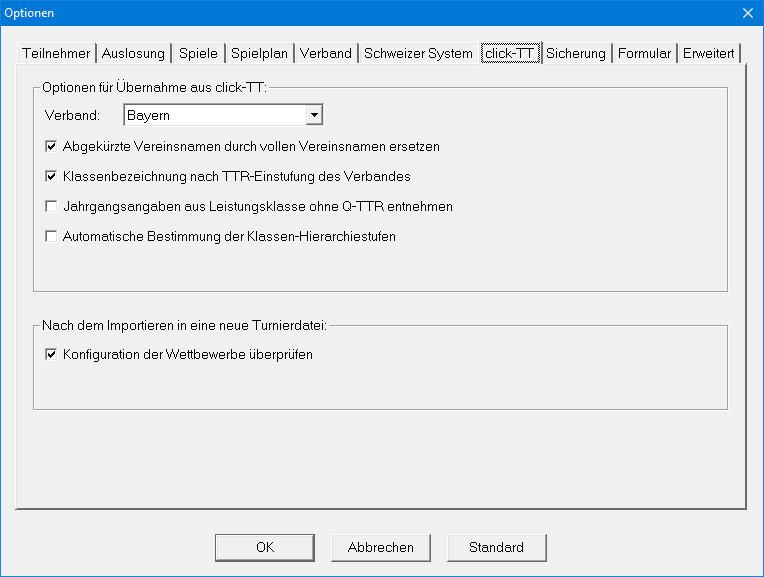 10.11.2023
Gerhard Heder (HeSoWa)
15
Optionen für click-TT (Mannschaftsturnier)
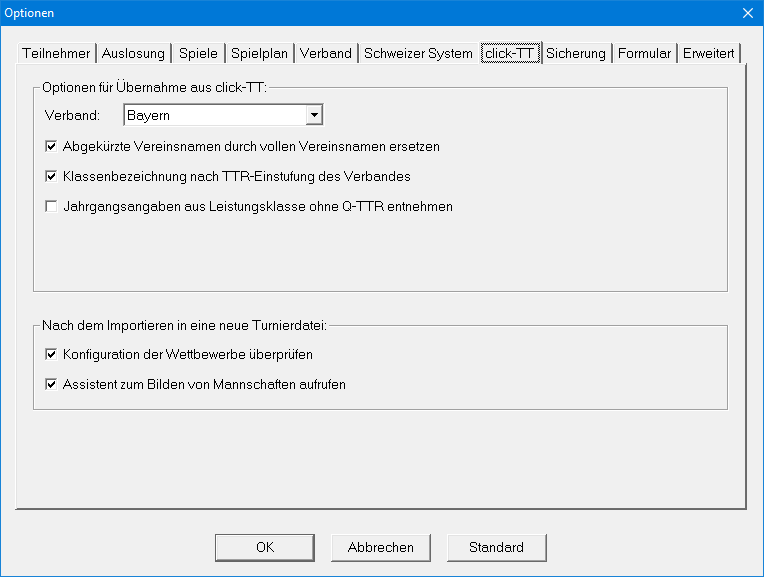 10.11.2023
Gerhard Heder (HeSoWa)
16
Optionen für Sicherungen
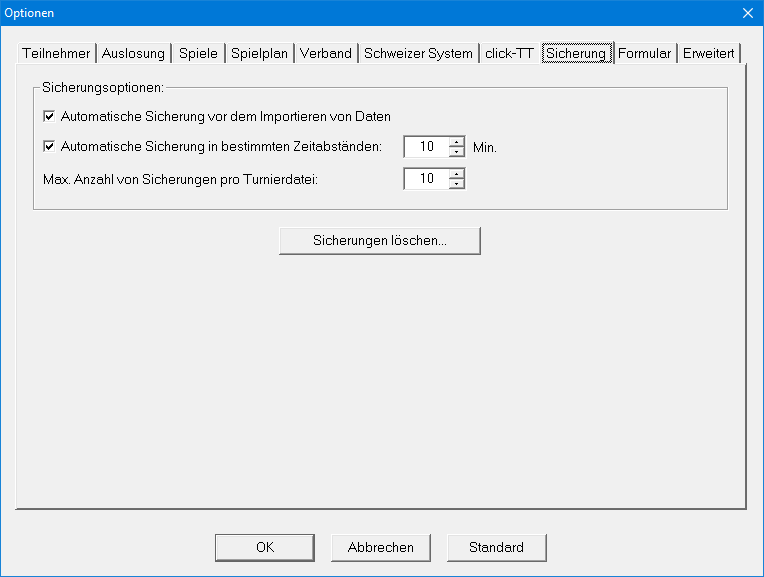 10.11.2023
Gerhard Heder (HeSoWa)
17
Optionen für Formulare
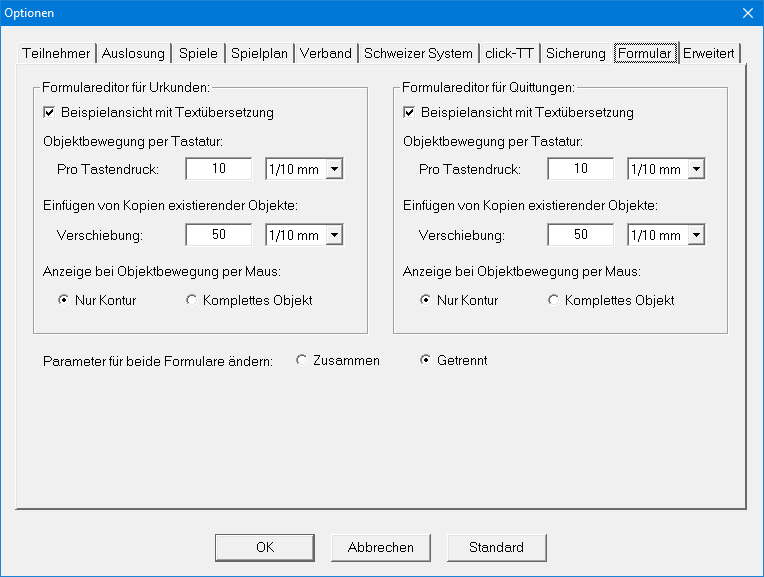 10.11.2023
Gerhard Heder (HeSoWa)
18
Erweiterte Optionen
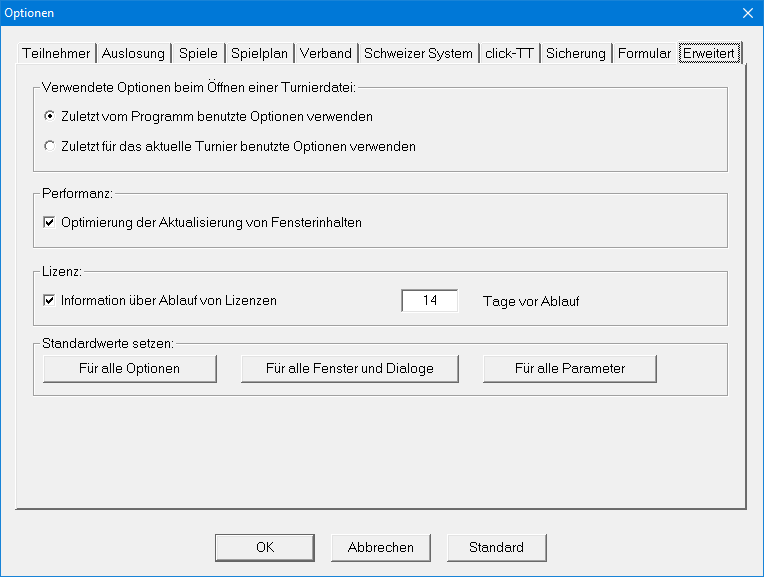 10.11.2023
Gerhard Heder (HeSoWa)
19
Erweiterte Optionen
Auf der Seite Erweitert können Sie einstellen, ob die zuletzt vom Programm oder die zuletzt für die aktuelle Turnierdatei benutzten Optionen verwendet werden sollen.
Auf der gleichen Seite können auch alle Parameter auf den Standard zurückgesetzt werden.
10.11.2023
Gerhard Heder (HeSoWa)
20